Цифровизация образовательного процесса в гимназии № 5:
проблемы и пути решения
Цифровая трансформация системы образования
массовые онлайн курсы; 

специализированные программы: Skype, Zoom, Teams; 

образовательные платформы: «ЯКЛАСС», «Инфошкола», «Google Класс», СберКласс и др.; 

цифровые технологии: технологии блокчейн, телеприсутствия, искусственного интеллекта, виртуальной и дополненной реальности, облачные технологии.
Цифровизация образовательного процесса
1) Использование в организации образовательного процесса цифровых средств, технологий,  цифровых образовательных ресурсов, платформ, сервисов
2) Формирование у учащихся цифровой компетентности.
Цифровые средства, аппаратно-программные средства: компьютеры, средства связи (смартфоны, планшеты), с доступом в интернет и необходимым софтом;
Цифровые образовательные ресурсы / платформы / сервисы: «ЯКласс», Google Classroom, GlobalLab, СберКласс, CORE, LearningApps и др;
Цифровые технологии: блокчейн, телеприсутствия, искусственного интеллекта, виртуальной и дополненной реальности, облачные технологии.
Цифровая компетентность – личностная характеристика, отражающая сформированность у ученика системы знаний о цифровых технологиях, а также системы цифровых навыков, позволяющих ему успешно решать с использованием цифровых средств, ресурсов, технологий разнообразные задачи.
Использование педагогами цифровых инструментов, цифровых образовательных платформ, ресурсов:
Целевой ориентир цифровизации образовательного процесса
Использование педагогами цифровых инструментов, цифровых образовательных платформ, ресурсов
Я использую в своей профессиональной педагогической деятельности цифровые инструменты работы с информацией
Я использую в своей профессиональной педагогической деятельности цифровые образовательные ресурсы
Я использую в своей профессиональной педагогической деятельности цифровые образовательные платформы
Какие цифровые образовательные платформы Вы используете в своей профессиональной деятельности?
Мотивационный аспект использования педагогами гимназии цифровых ресурсов, инструментов, технологий
Я считаю важным использовать в организации учебной деятельности на уроке, во внеурочной деятельности цифровые технологии
Я активно развиваю свои навыки применения цифровых технологий
Методический аспект использования педагогами гимназии цифровых ресурсов, инструментов, технологий
Я использую интернет, чтобы найти подходящие информационные ресурсы для организации учебной деятельности учащихся
С помощью компьютера я создаю свои собственные учебные материалы и адаптирую уже имеющиеся под свои задачи
Методический аспект использования педагогами гимназии цифровых ресурсов, инструментов, технологий
Я даю задания, которые требуют от учащихся создания цифрового контента
На моих занятиях учащиеся вовлечены в учебный процесс посредством использования ими цифровых технологий
Время от времени я предлагаю учащимся электронные тесты для самооценки
Иногда я использую цифровые способы представления обратной связи
Методический аспект использования педагогами гимназии цифровых ресурсов, инструментов, технологий
Я анализирую результаты электронного тестирования с целью вовлечения учащихся, нуждающихся в дополнительной поддержке, помощи
Я предлагаю дополнительные цифровые материалы и задания тем, кто сильно продвинулся или, наоборот, отстает
Использование педагогами гимназии цифровых ресурсов, инструментов, технологий в профессиональной коммуникации
Я использую цифровые технологии для совместной работы с коллегами как внутри моей образовательной организации, так и за ее пределами
Я использую цифровые технологии для представления своего педагогического опыта
Цифровизация образовательного процесса в гимназии
85,7 % педагогов используют в своей профессиональной деятельности цифровые инструменты, ресурсы, образовательные платформы.
Самые популярные среди педагогов гимназии образовательные платформы:  ЯКЛАСС, «УЧИ.РУ»,  «Российская электронная школа»; образовательные порталы для подготовки к ОГЭ, ЕГЭ.
88,1 % педагогов признают важность использования цифровых технологий в профессиональной деятельности; более 70% педагогов стараются повышать свои навыки в применении цифровых технологий.
Более 60% педагогов гимназии активно используют цифровые инструменты, ресурсы в организации процесса обучения гимназистов.
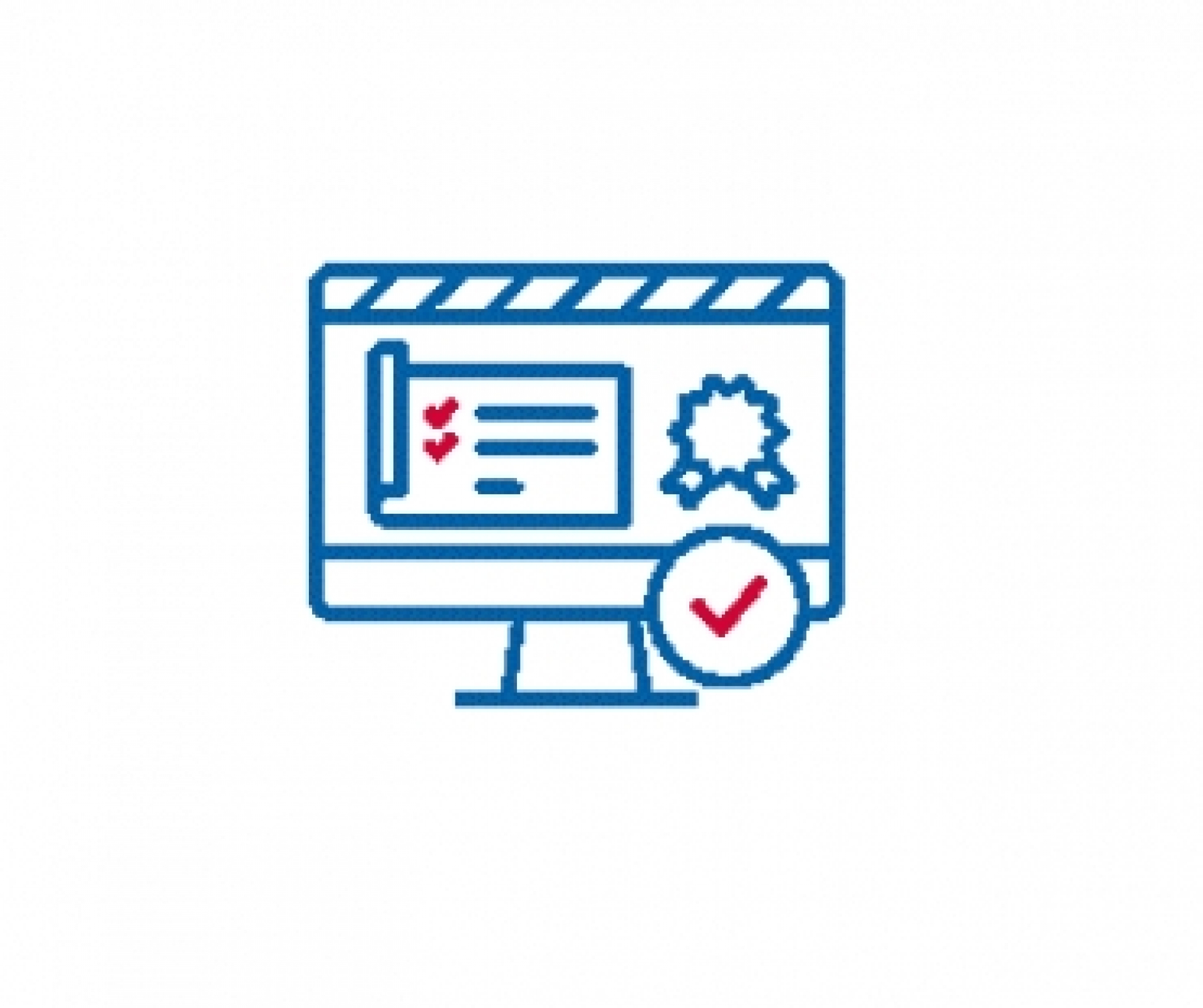 Смешанный формат обучения
Инновационная образовательная практика, 
позволяющая объединить усилия и систематизировать работу педагогического коллектива по цифровизации образовательного процесса в гимназии
Смешанный формат обучения
Смешанное обучение – это образовательная технология, в которой сочетаются и взаимопроникают очное и электронное обучение с возможностью самостоятельного выбора учеником времени, места, темпа и траектории обучения.
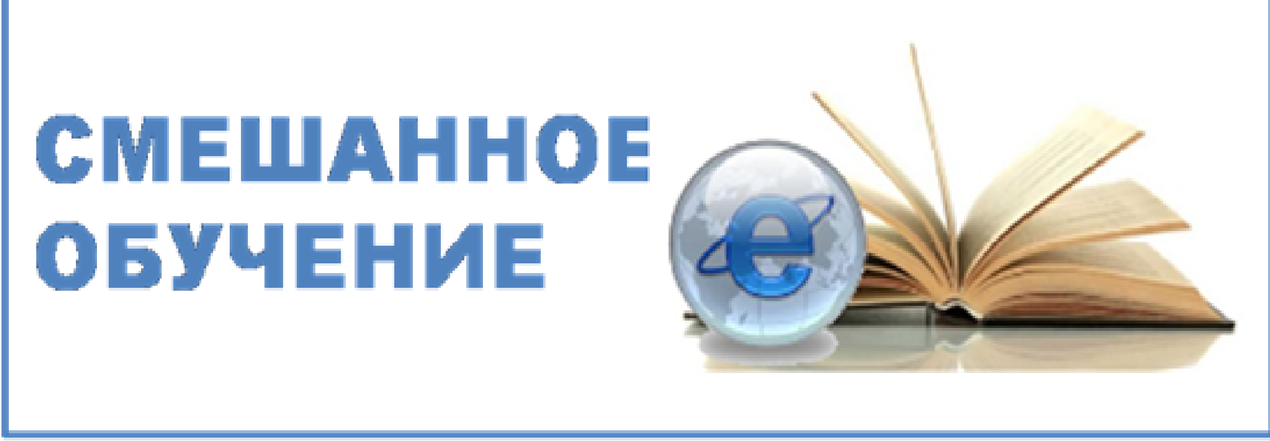 «Смешанный формат обучения в образовательной практике гимназии»
Серия методических семинаров, объединенных общей темой
Серостанова Марина Анатольевна, учитель математики
Урок алгебры в 8А классе
Тема: «График линейного уравнения y=kx+l»
Модель: Ротация станций
Орман Наталья Владимировна, учитель начальных классов
Урок окружающего мира во 2Д классе
Тема: «Опасности в лесу и на воде»
Модель: Ротация станций
Мамонтова Мария Романовна, учитель английского языка
Урок английского языка в 6А классе
Тема: «Festivals around the World»
Модель: Ротация станций
Гамаюнова Ольга Владимировна, учитель английского языка
Урок английского языка в 10А классе
Тема: «Артикли с именами собственными и с географическими объектами»
Модель: Перевернутый урок
18 февраля 2022гСеминар "Смешанный формат обучения в образовательной практике гимназии"
21 февраля 2022гСеминар "Подходы к созданию электронного образовательного контента"
22 февраля 2022гСеминар "Цифровой компонент в организации учебной деятельности на уроке"
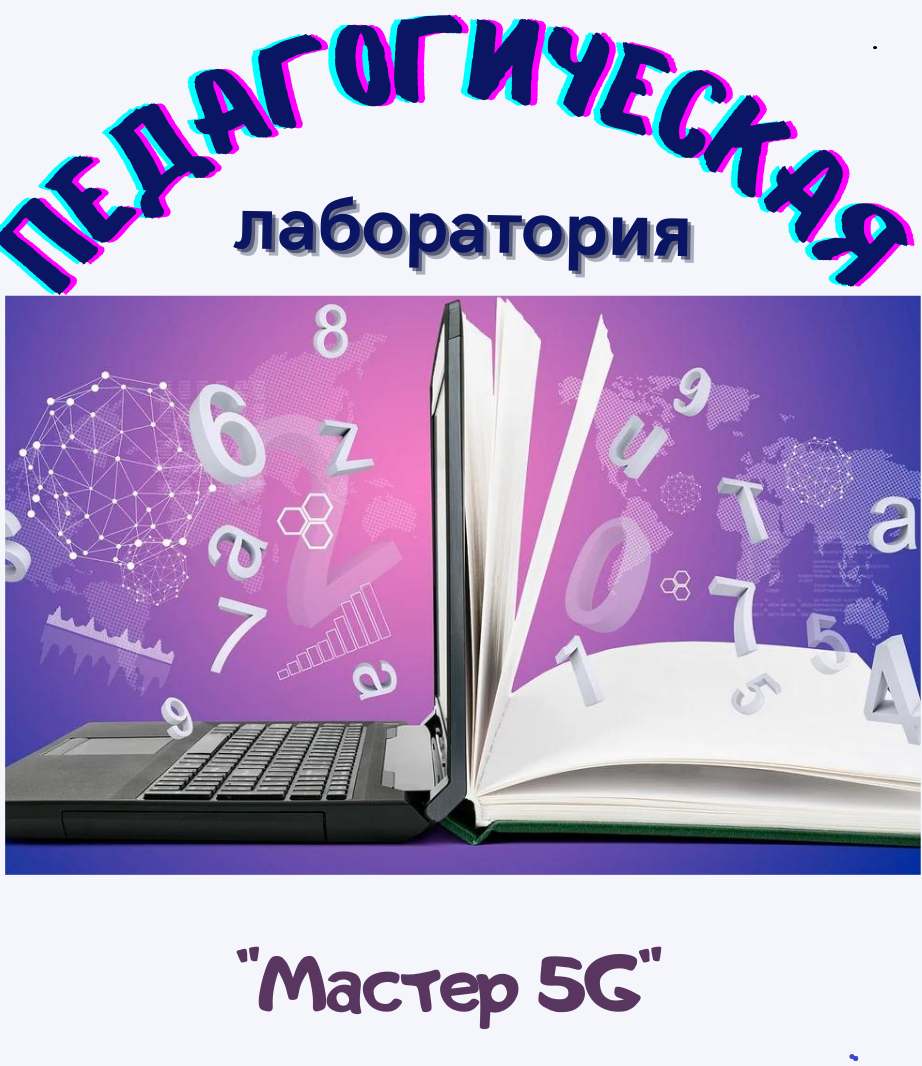 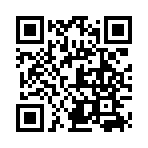 Виртуальный методический кабинет  «Педагогическая лаборатория Мастер 5G» https://metis307.wixsite.com/5g-site
Формирование у гимназистов цифровой компетентности:
Целевой ориентир цифровизации образовательного процесса
Цифровая компетентность
сложный комплексный феномен, определяющий сегодня жизнедеятельность человека в разных сферах цифрового общества: контентная среда, сфера коммуникации, сфера потребления и техносфера.
личностная характеристика, отражающая сформированность у ученика системы знаний о цифровых технологиях, а также системы знаний, умений, навыков 
связанных с поиском, пониманием цифровой информации и ее критическим осмыслением; 
связанные сиспользованием различных формам коммуникации;
позволяющие эффективно и безопасно использовать технические и программные средства для решения различных повседневных задач.
Дидактический  аспект использования педагогами гимназии цифровых ресурсов, инструментов, технологий
Я рассказываю своим ученикам о цифровых технологиях
Я объясняю ученикам основные правила безопасности и ответственного поведения в онлайн-среде
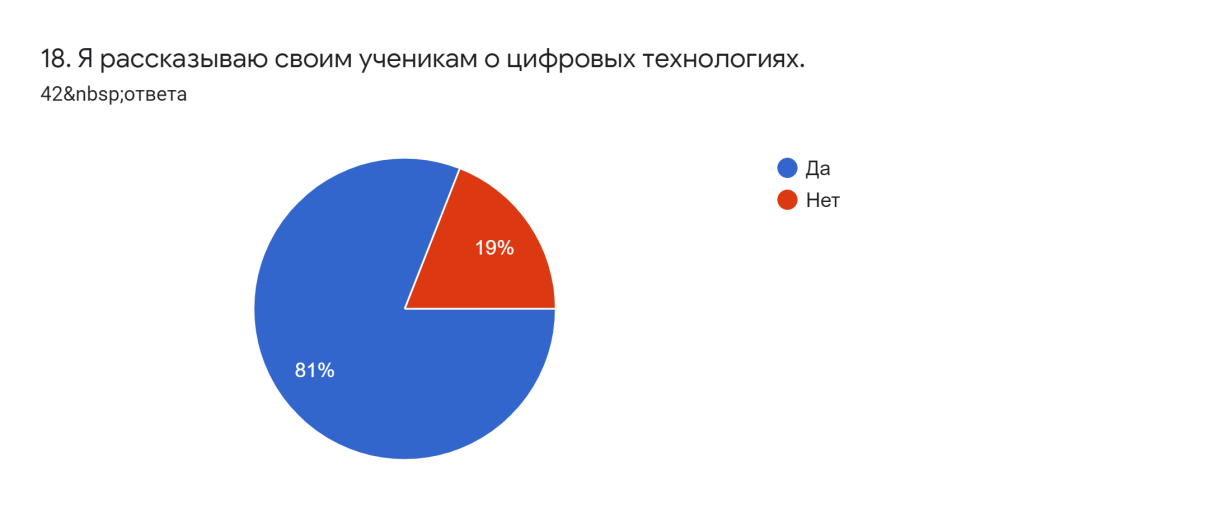 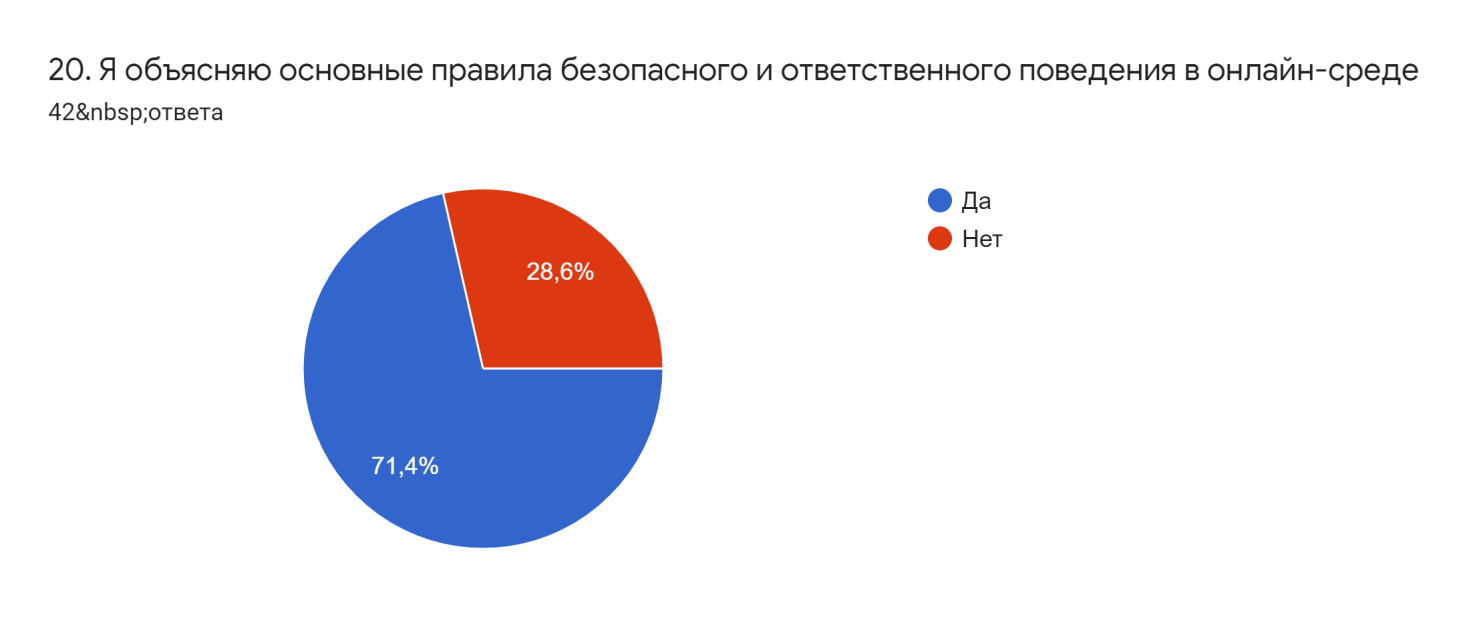 Я обучаю своих учеников, как найти в сети интернет информацию и проверить ее достоверность
Я учу своих учеников основам коммуникации и сотрудничества в цифровом контенте
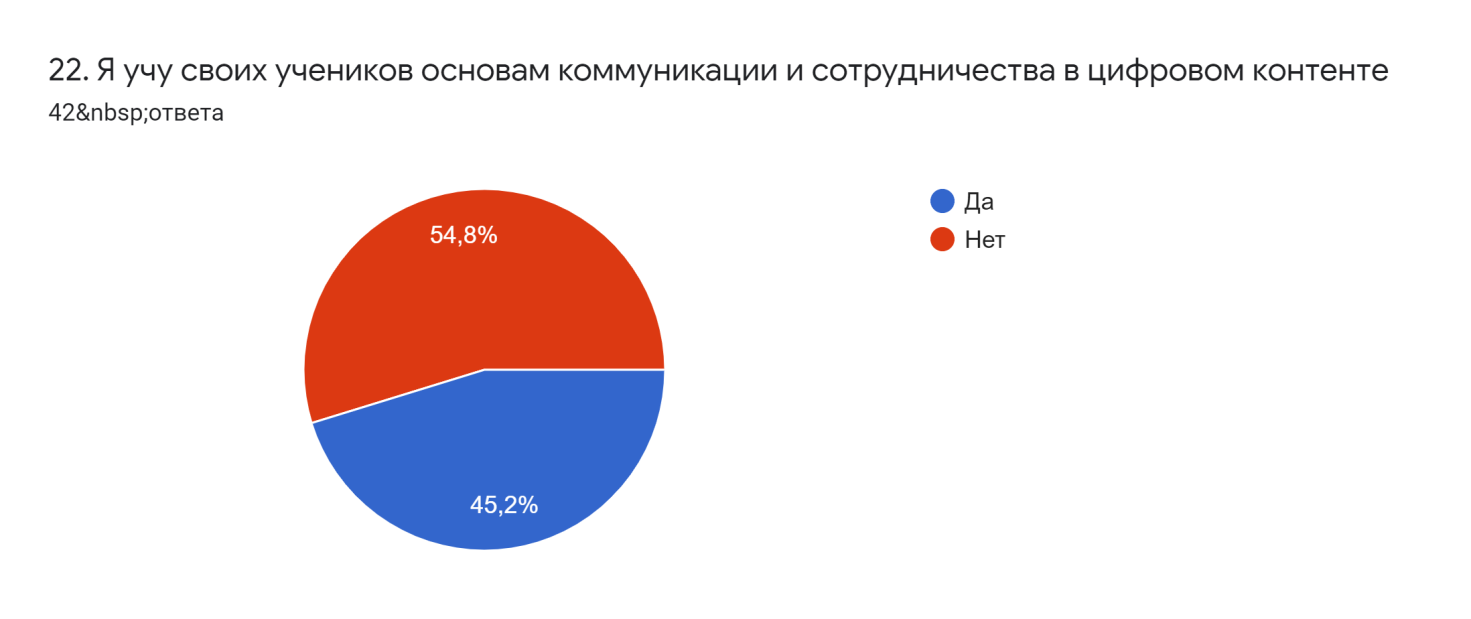 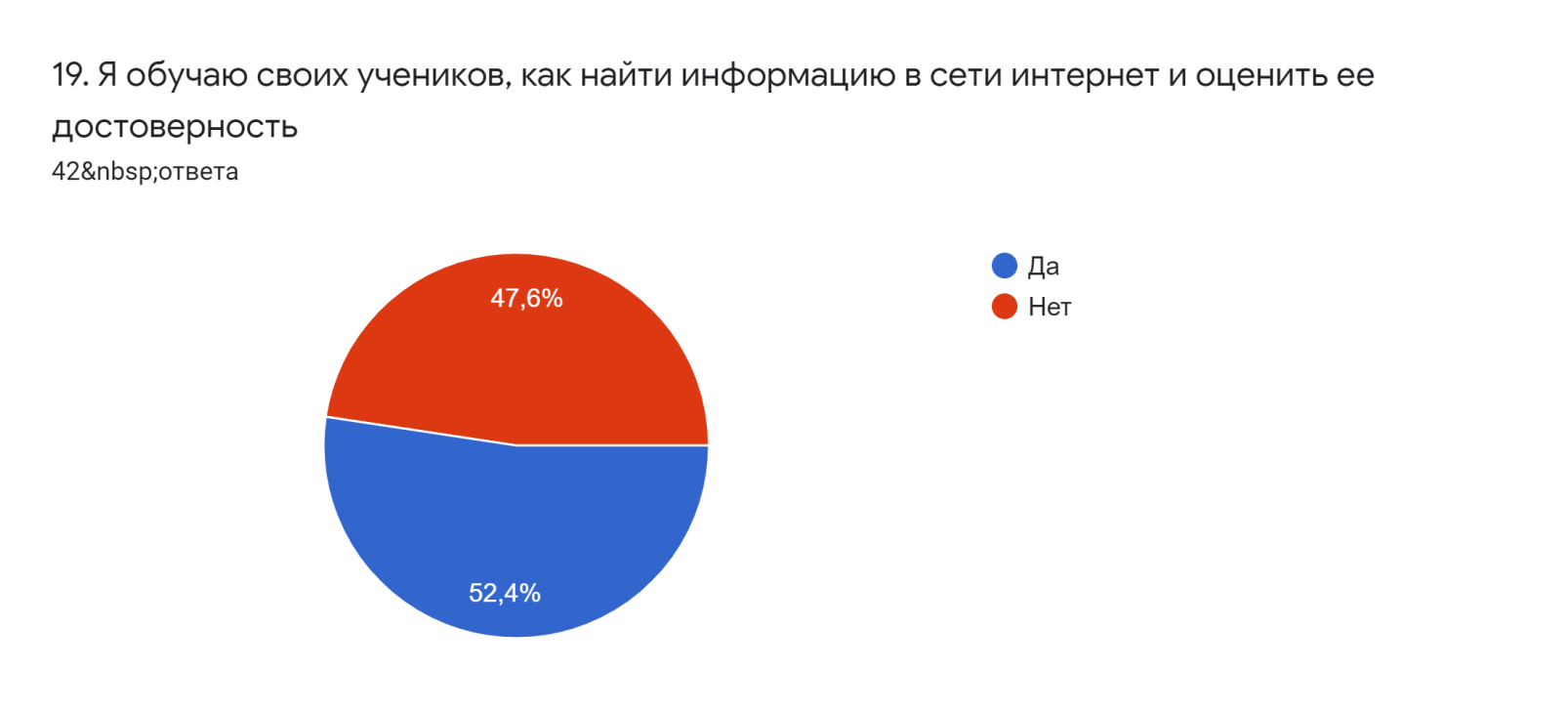 Формирование цифровой компетентности у учащихся гимназии
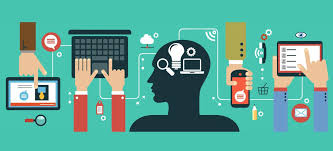 включить цифровой компонент в содержание образовательной практики гимназии, разработав программы краткосрочных курсов, а также курсов внеурочной деятельности;
организовать систему образовательных событий, направленных на формирование у обучающихся цифровых компетенций (цифровые пробы, практики, встречи, проекты);
провести конкурсы среди гимназистов по созданию цифрового контента (мультимедийные тексты, игры, видео- и аудиоматериалы, которые могут быть использованы на цифровых устройствах: компьютерах, планшетах, смартфонах).
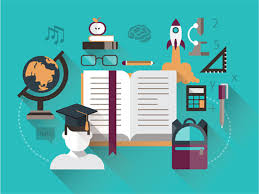 Цифровизация образовательного процесса в гимназии
Проблемное поле
Пути решения
Отсутствие системы в использовании цифровых инструментов, ресурсов, технологий в организации образовательного процесса гимназии, в формировании у гимназистов цифровой компетентности.
Недостаточный уровень информированности, владения педагогами методикой использования цифровых технологий в организации учебной деятельности гимназистов, в формировании у них цифровой компетентности.
Создание новой структуры в организации методической и инновационной деятельности гимназии, представленной работой центров: 
информационно-методического центра,
 центра проектирования открытого образования, 
центра мониторинга.
Задачи информационно-методического центра:
Разработка программ краткосрочных курсов, а также курсов внеурочной деятельности, направленных на знакомство гимназистов с цифровыми технологиями.
Разработка подходов к использованию цифровых инструментов, устройств, технологий, цифровых образовательных ресурсов, платформ  в проектировании, организации и проведении уроков, занятий внеурочной деятельности.
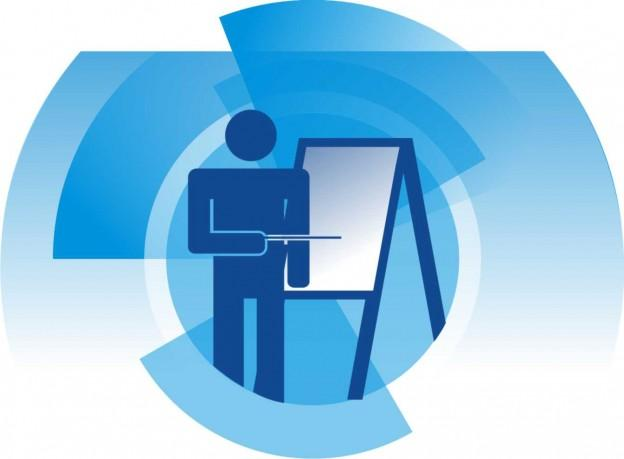 Задачи центра проектирования открытого образовательного пространства :
•	Организация и проведение цифровых экскурсий / практик на производственные объекты с целью знакомства обучающихся с использованием цифровых технологий в различных сферах профессиональной деятельности.
•	Привлечение IT-специалистов, магистрантов, студентов для организации мастер-классов, профессиональных проб, конкурсов по использованию цифровых инструментов / устройств / сервисов.
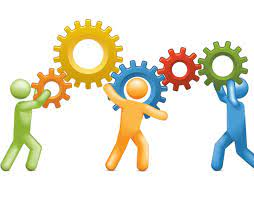 Задачи центра мониторинга:
Разработка диагностических методик и критериев оценки уровня сформированности цифровых компетенций учащихся.
Создание удобного в обработке диагностического инструментария, позволяющего отслеживать динамику уровня сформированности у обучающихся цифровой компетентности.
Проведение диагностики, обработка ее результатов, аналитическое обобщение результативности и эффективности предлагаемых проектных решений.
Фиксация хода и результата мониторинга.
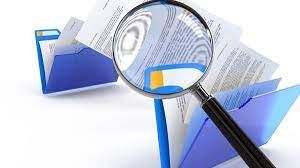 Цифровизация образовательного процесса в гимназии № 5:
проблемы и пути решения